Paper 1 2009
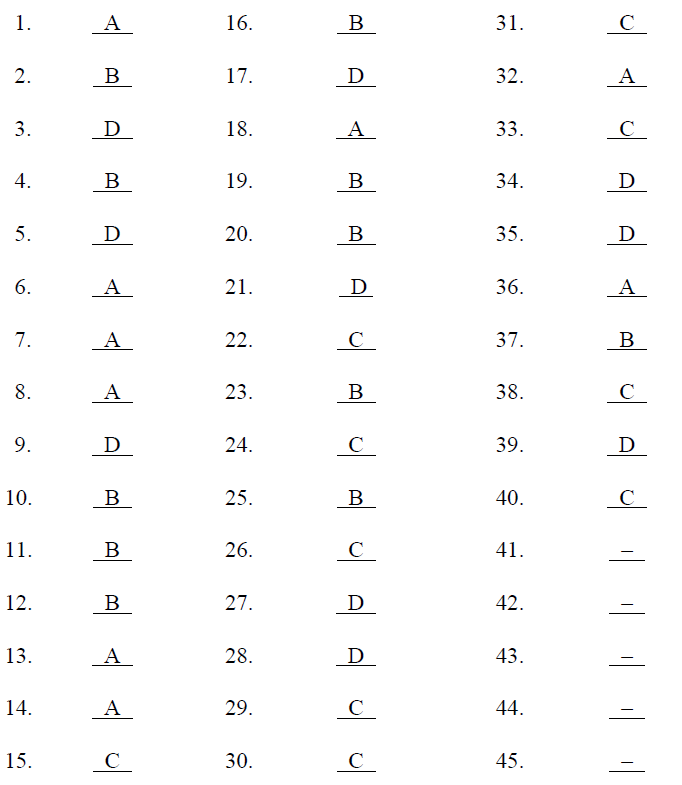 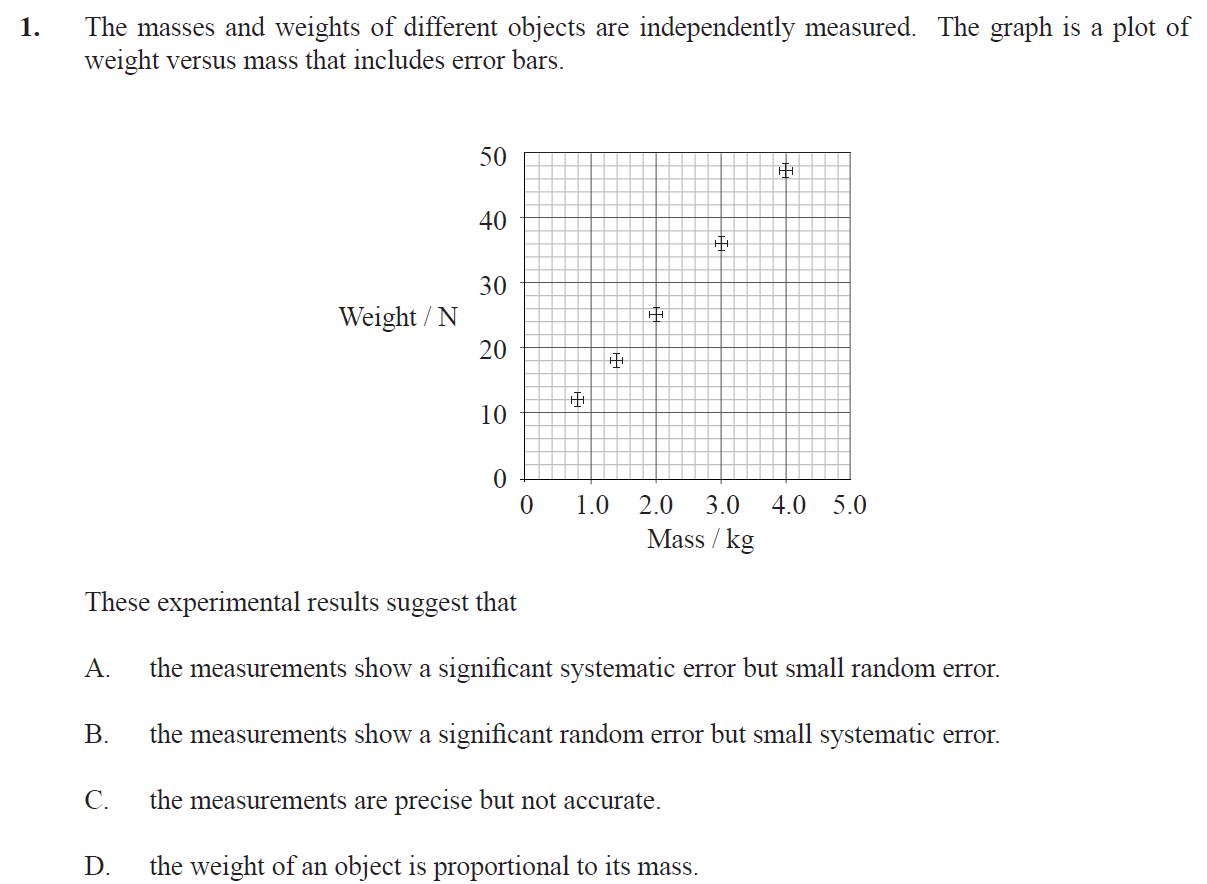 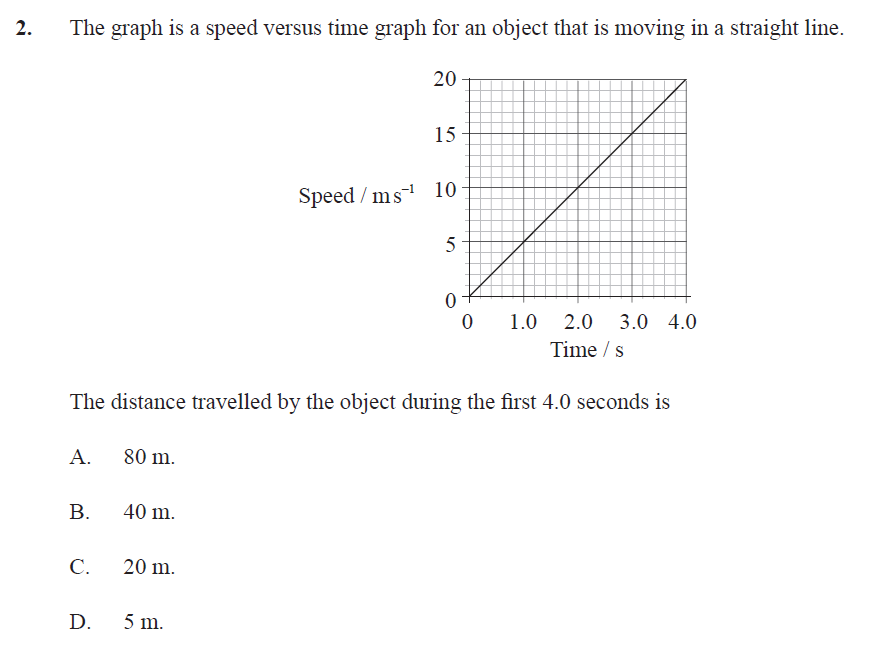 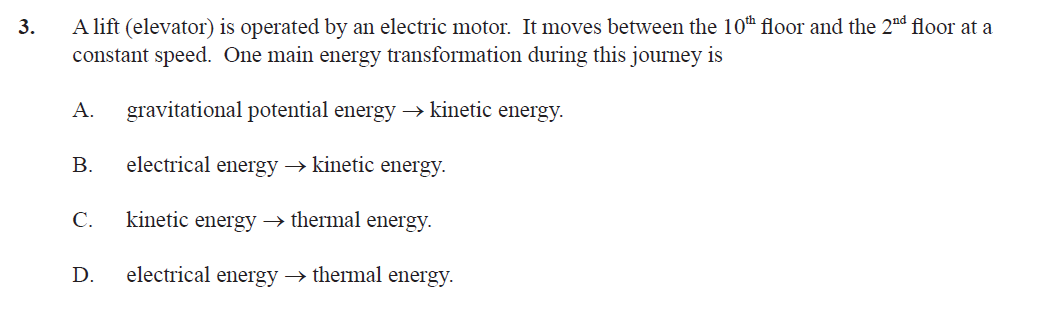 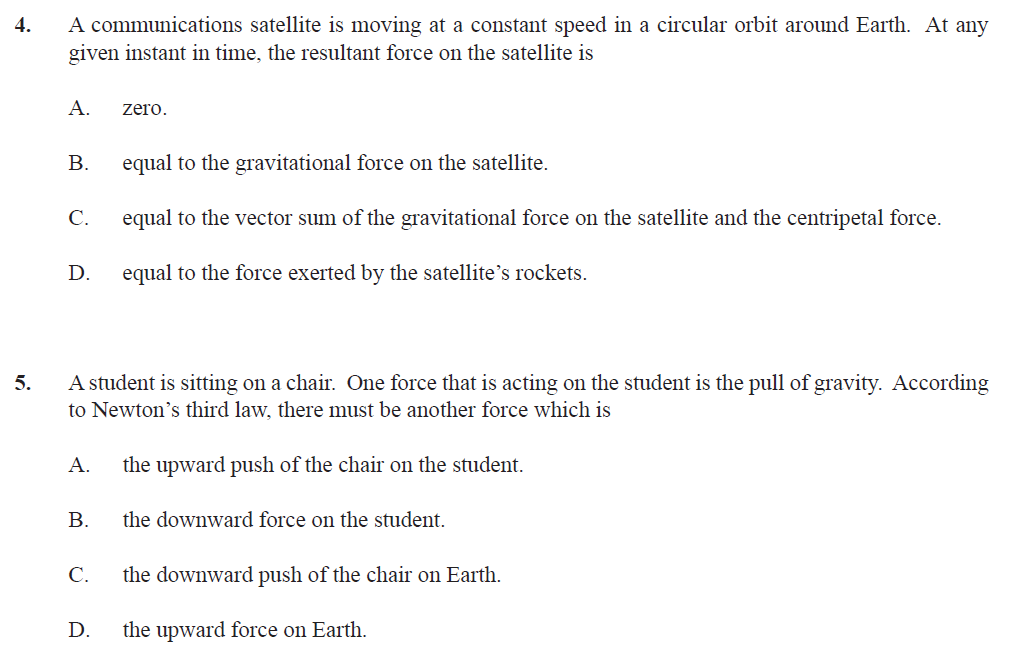 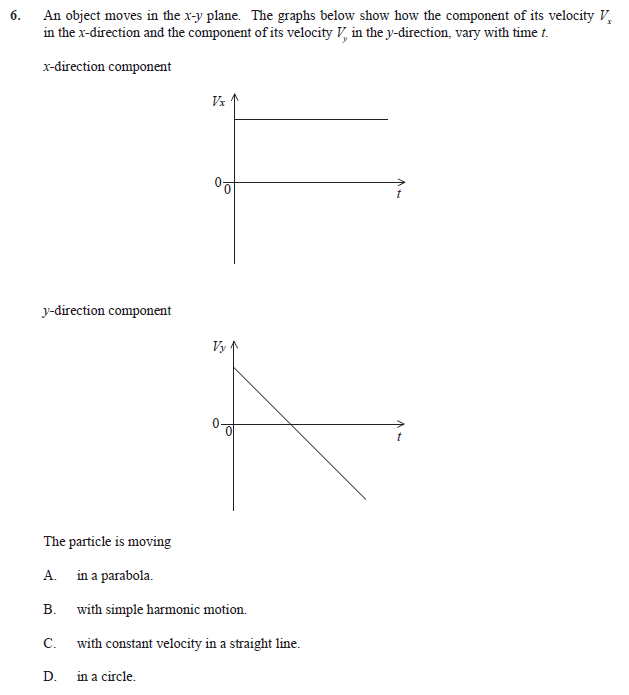 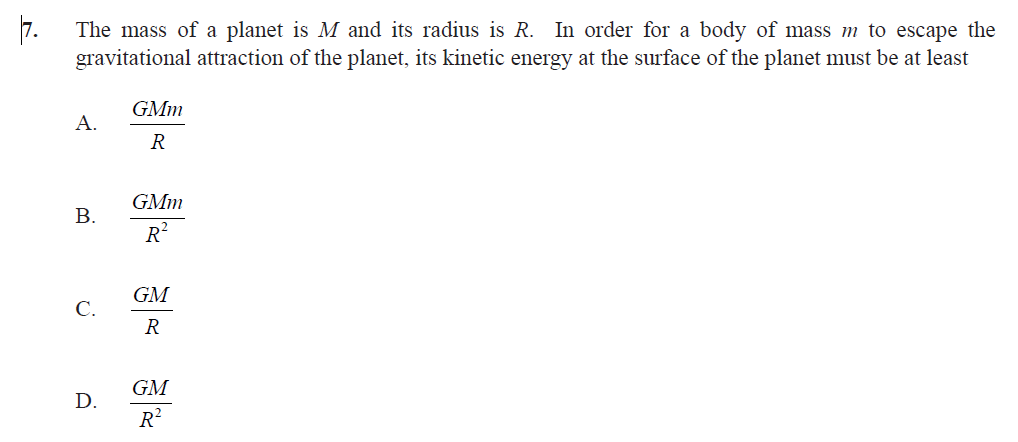 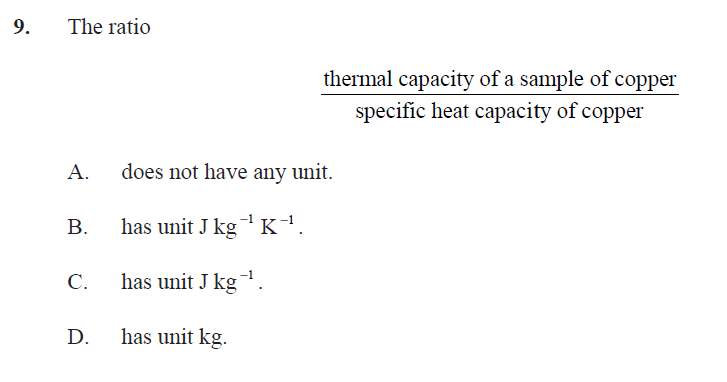 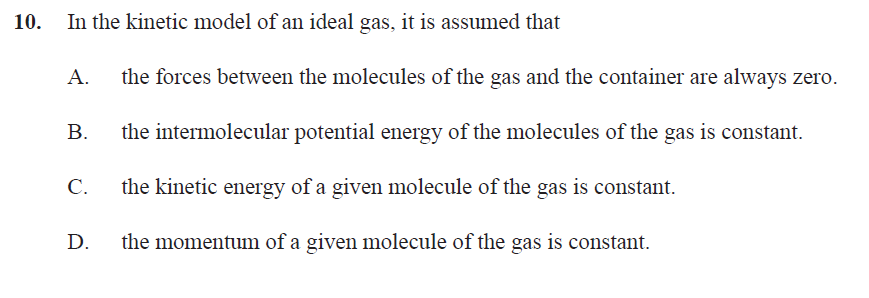 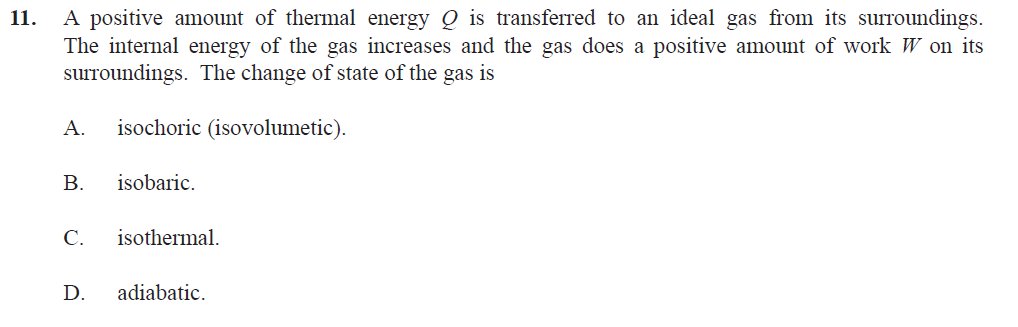 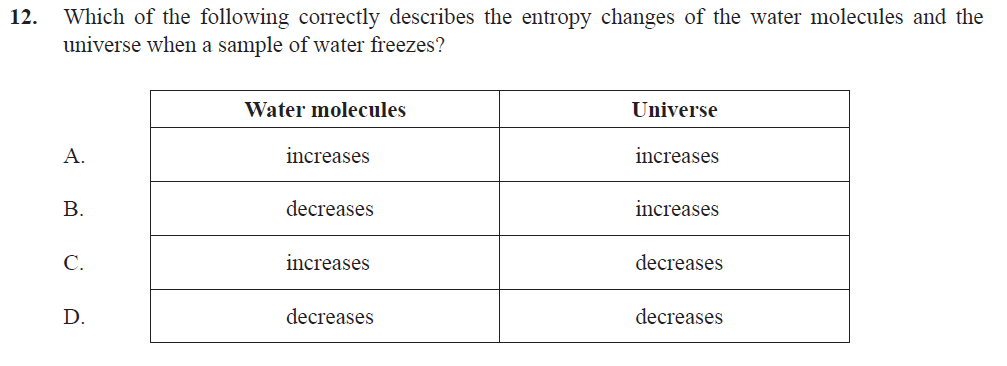 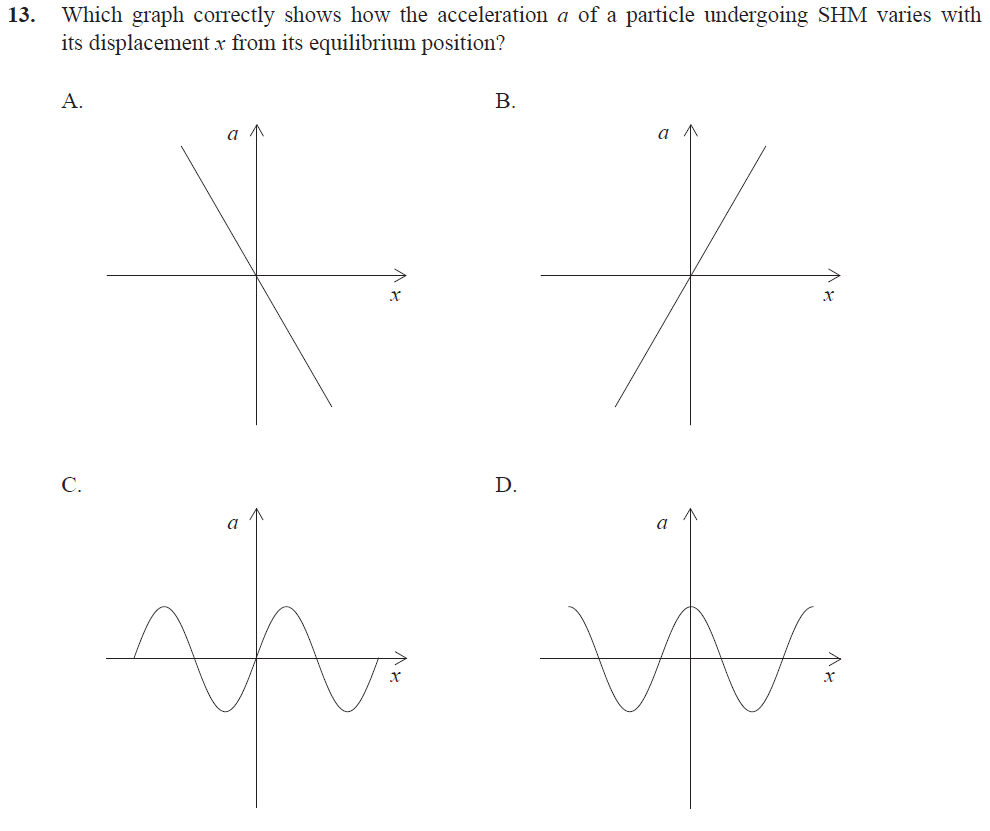 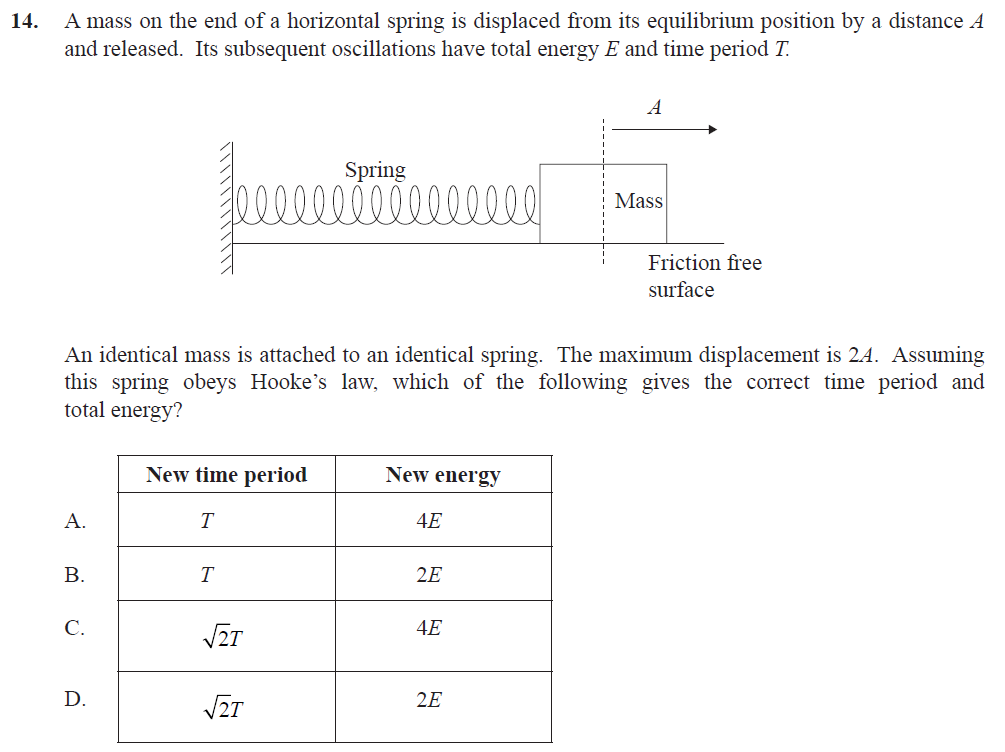 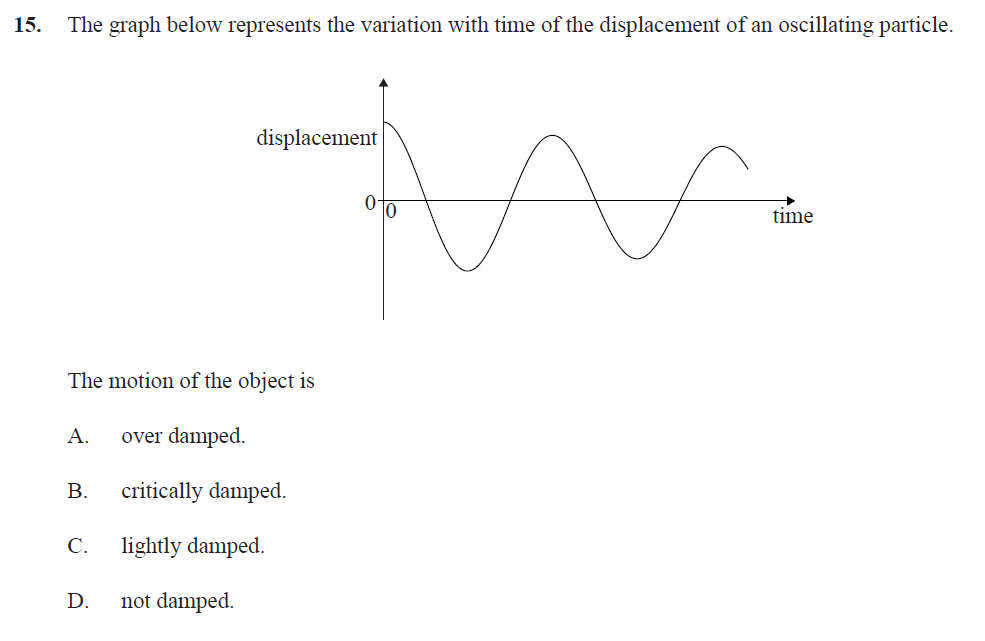 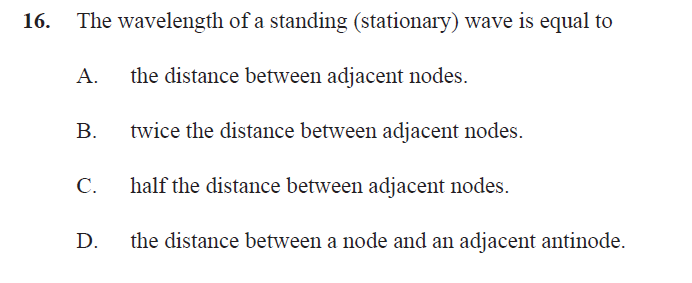 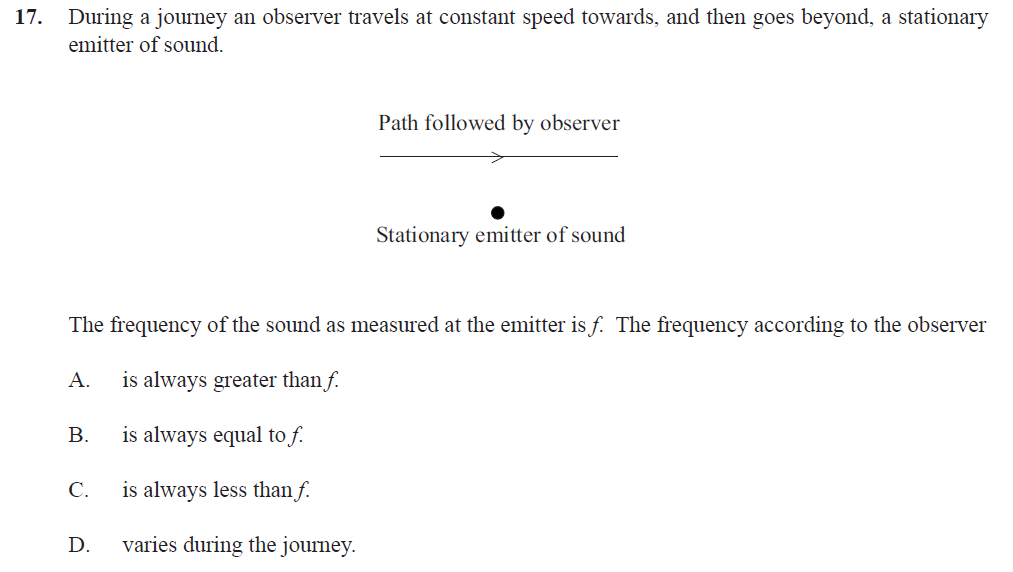 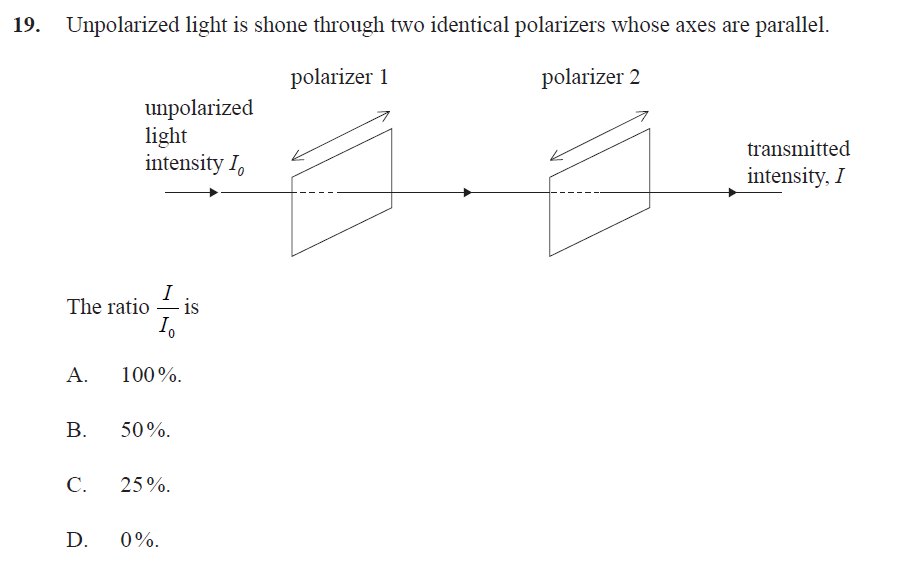 Paper 1 2010
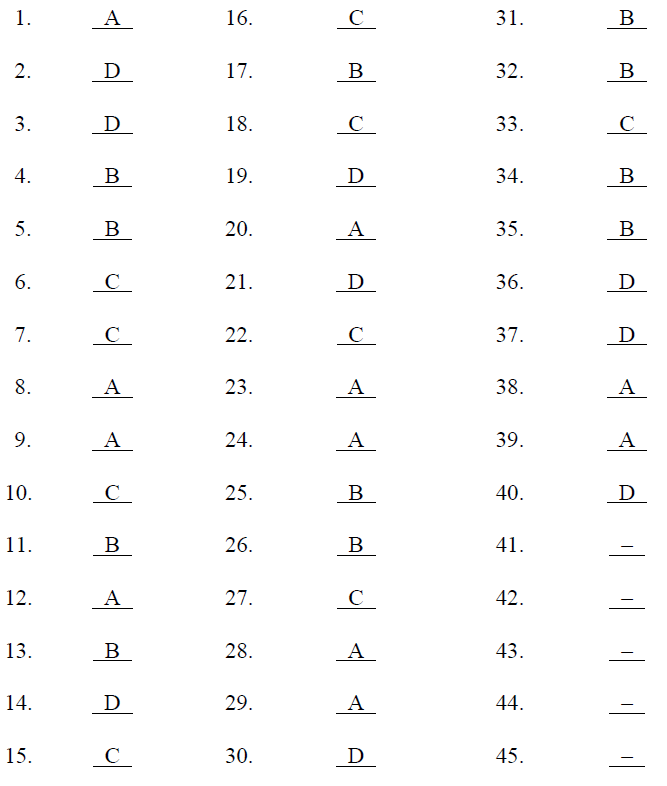 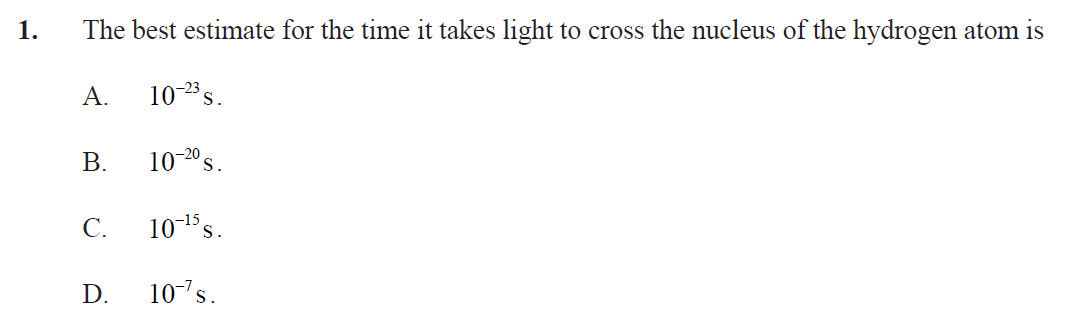 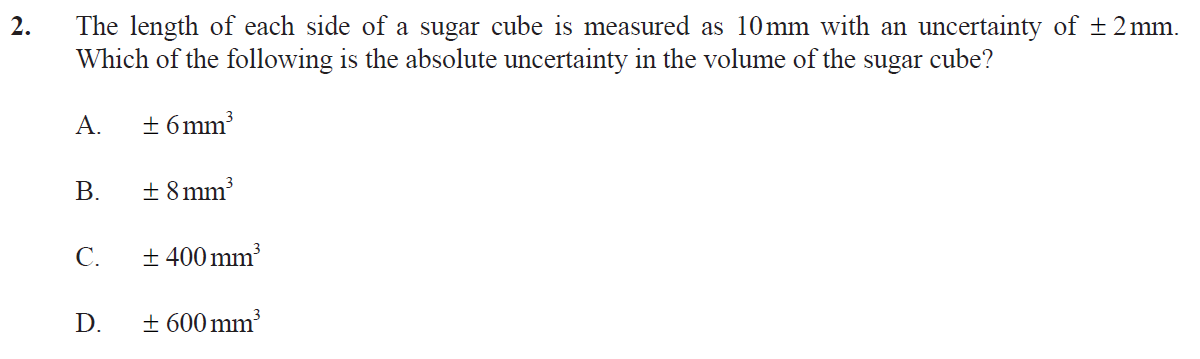 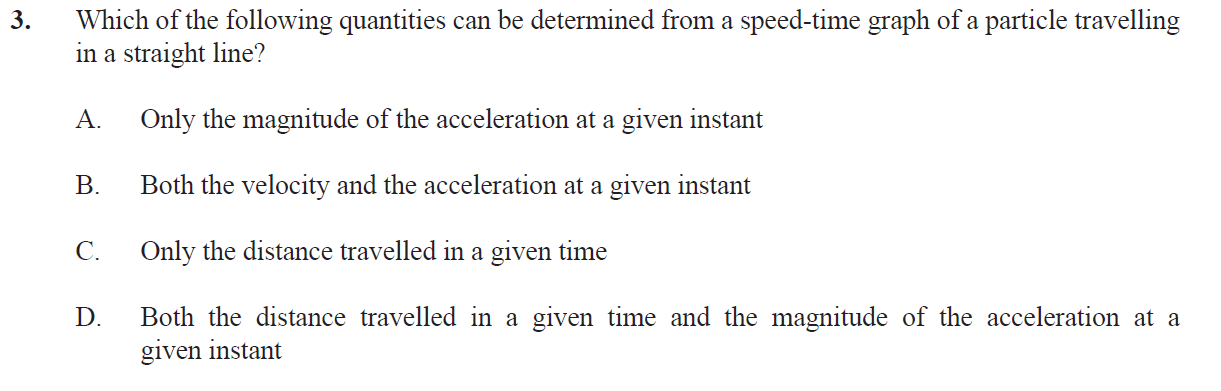 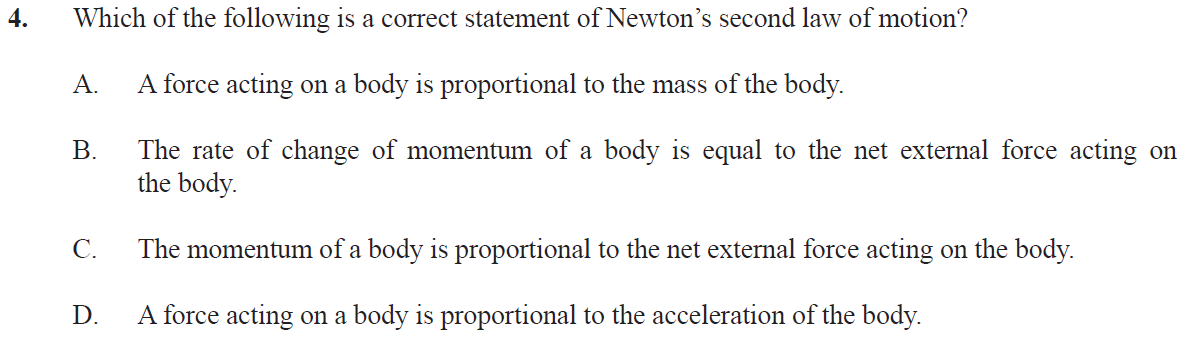 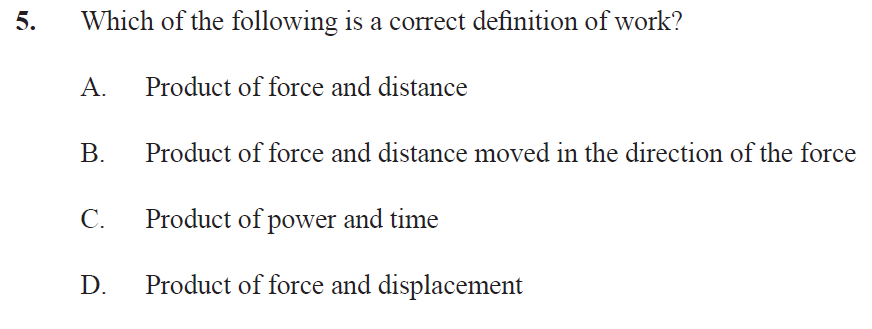 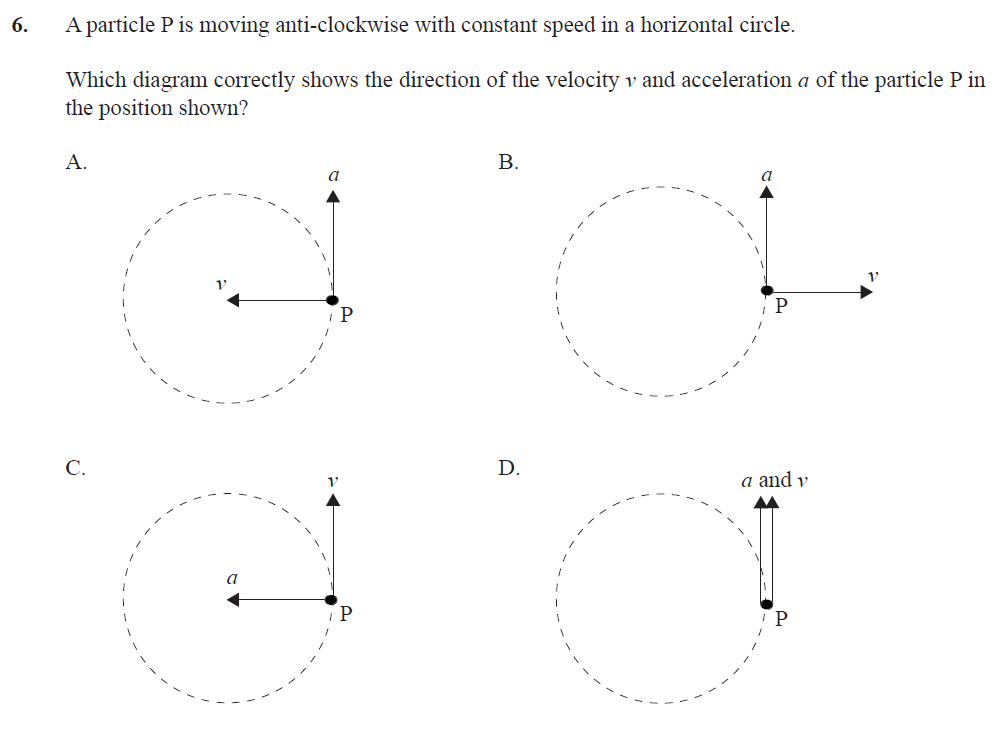 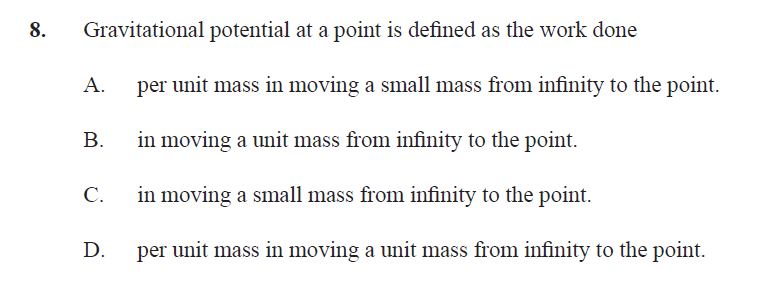 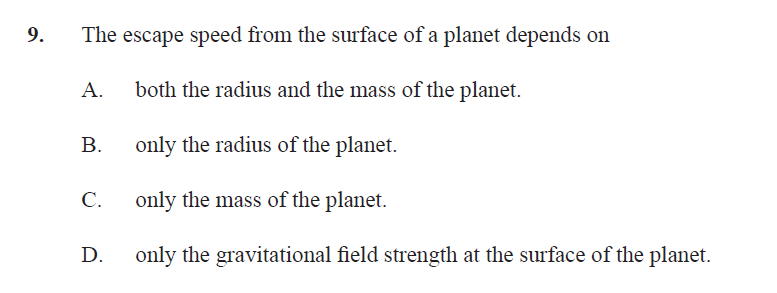 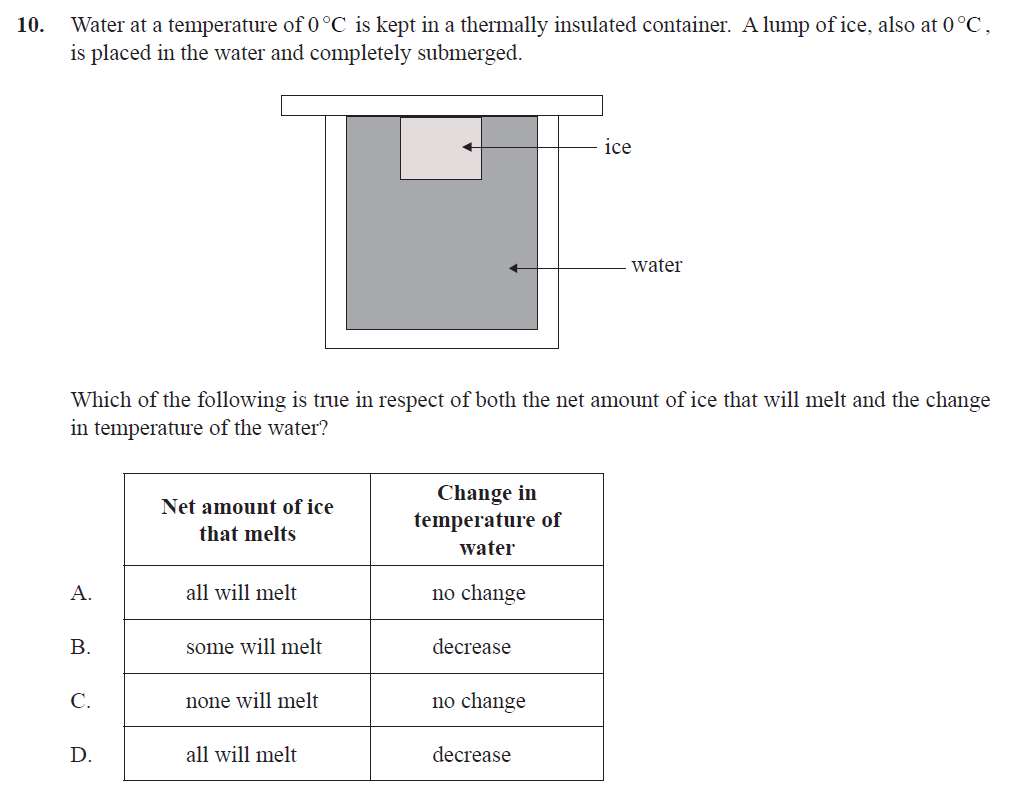 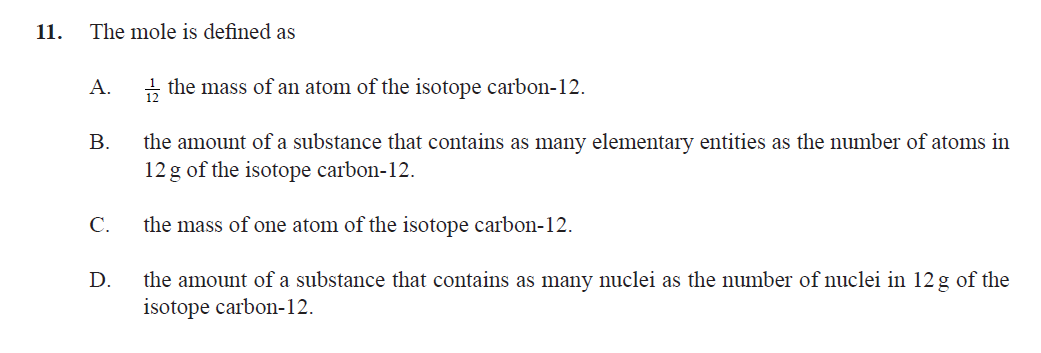 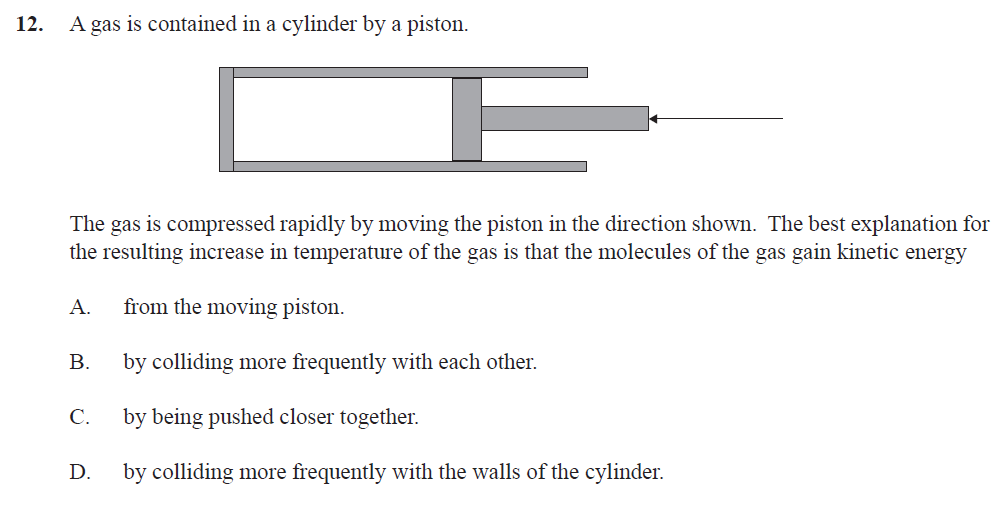 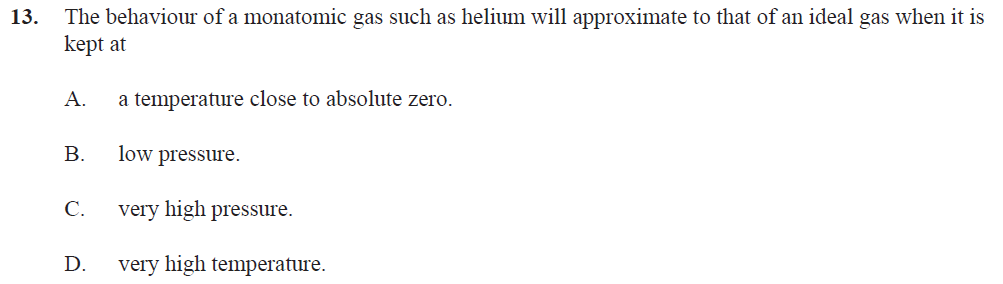 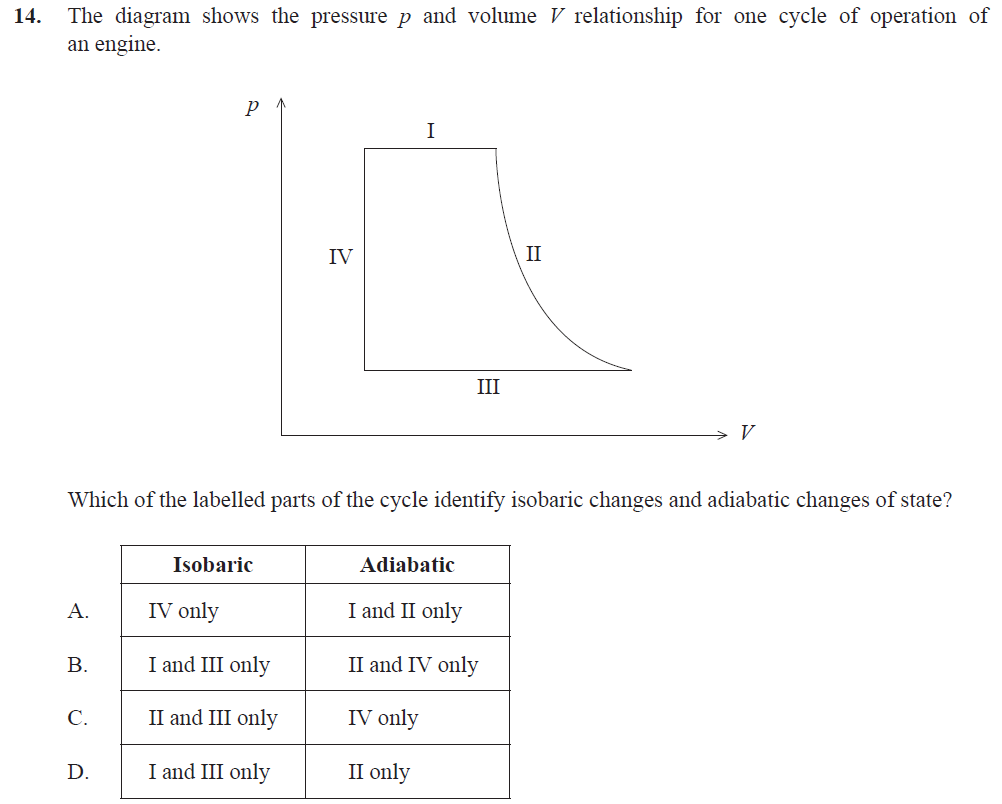 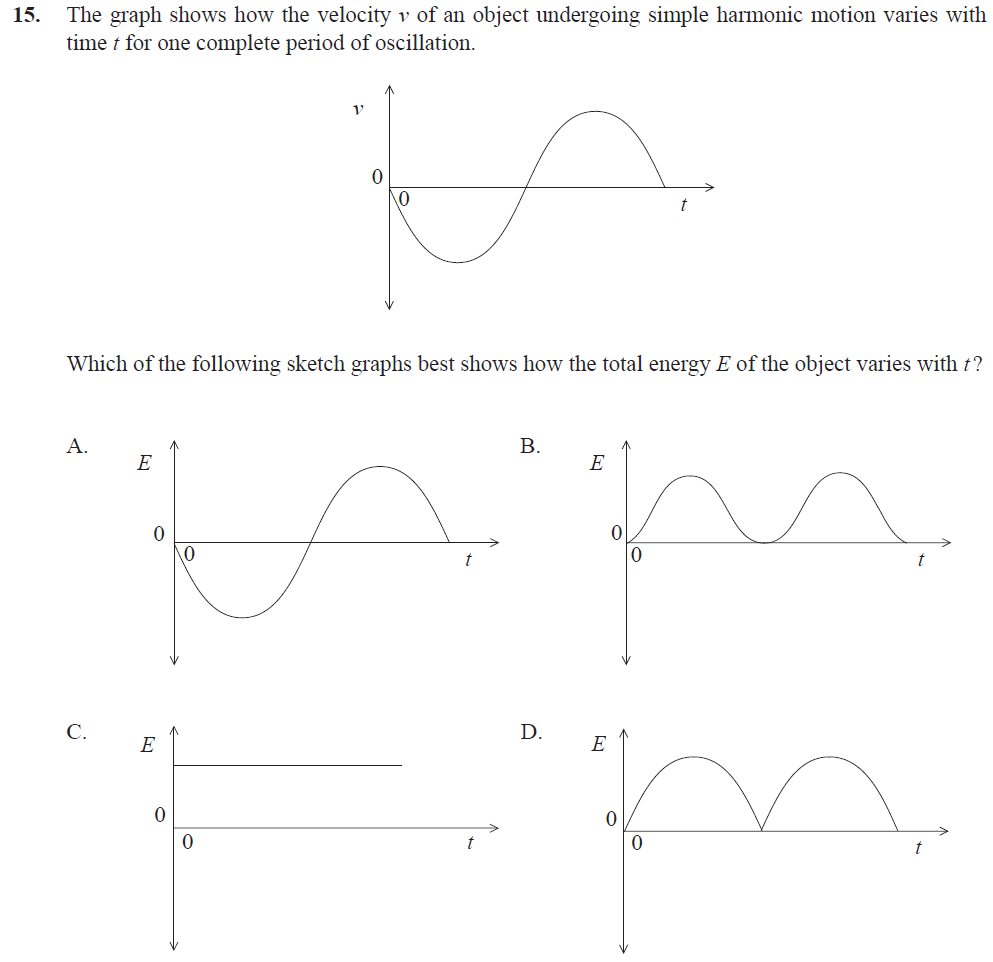 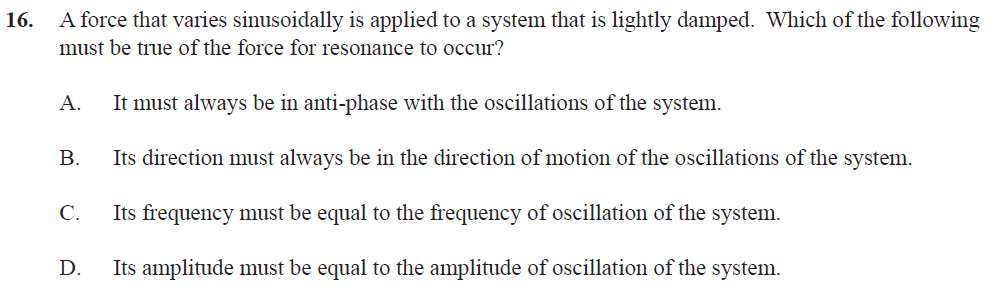 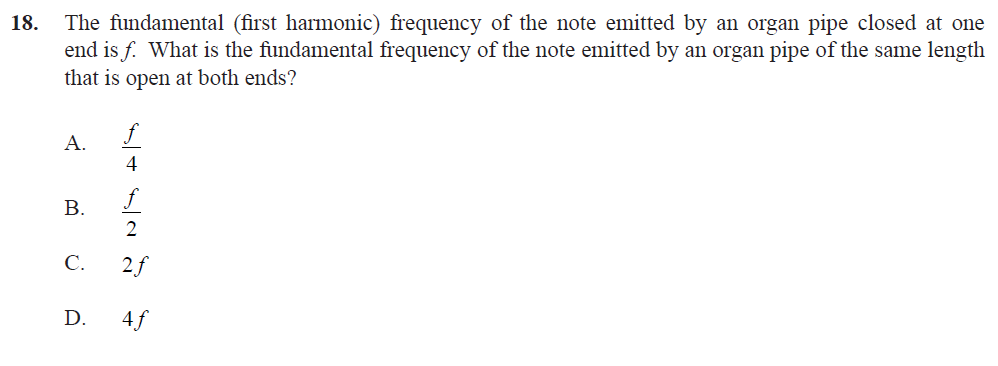 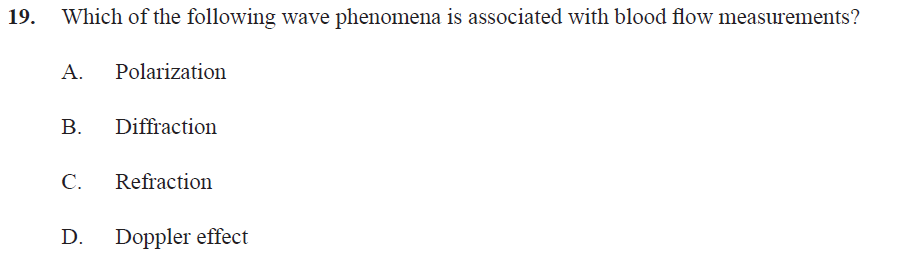 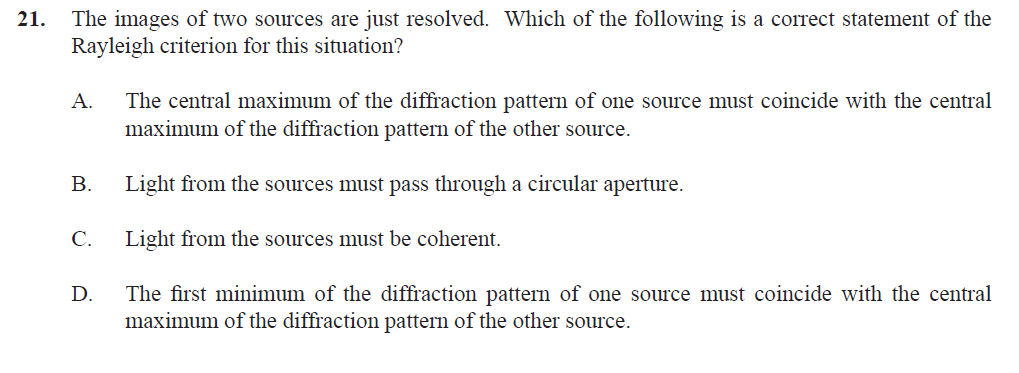 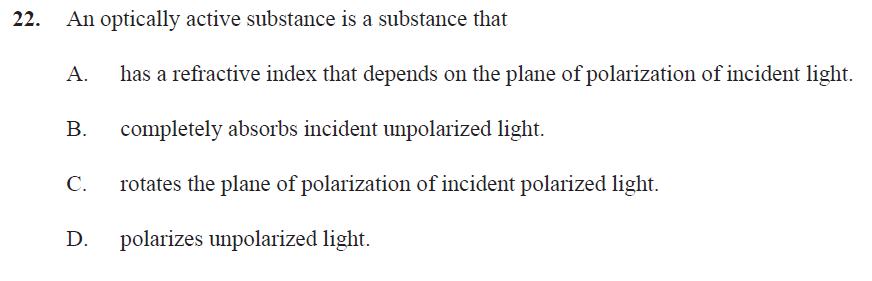 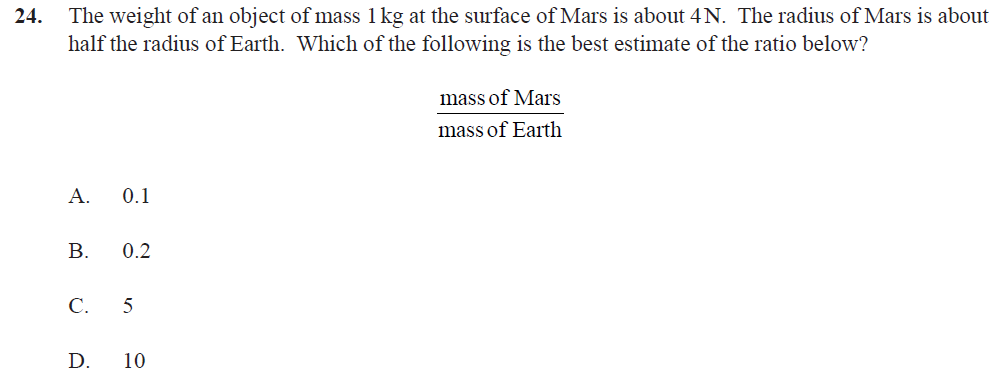